Haddam Garden ClubHaddam Farmer’s MarketHaddam Elementary School, Higganum CTAugust 28, 2020
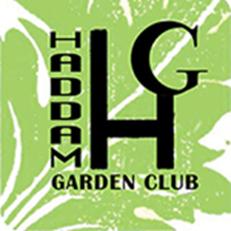 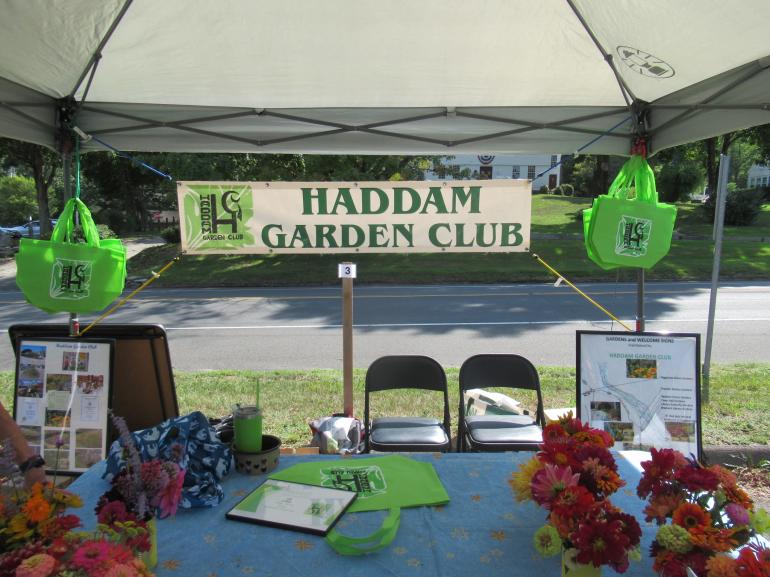 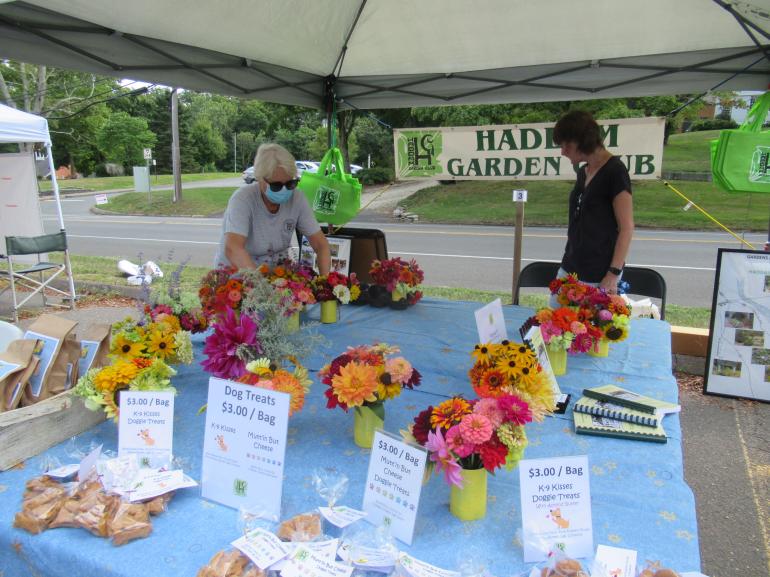 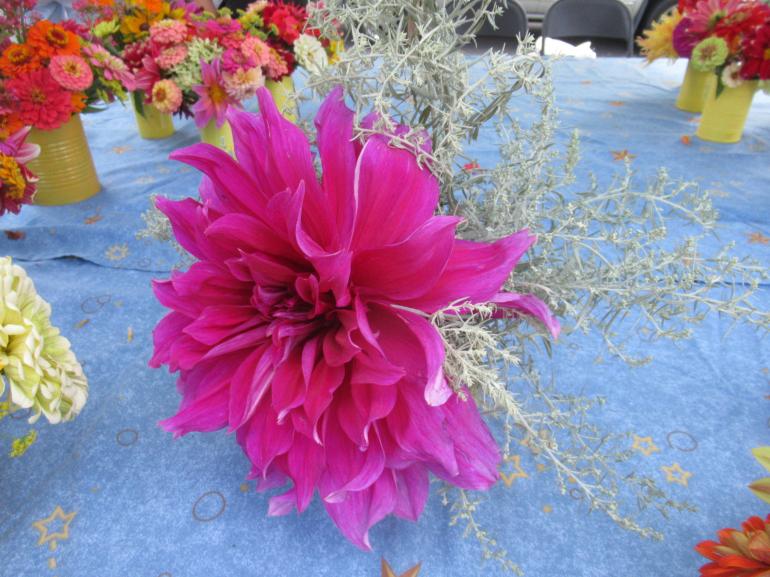 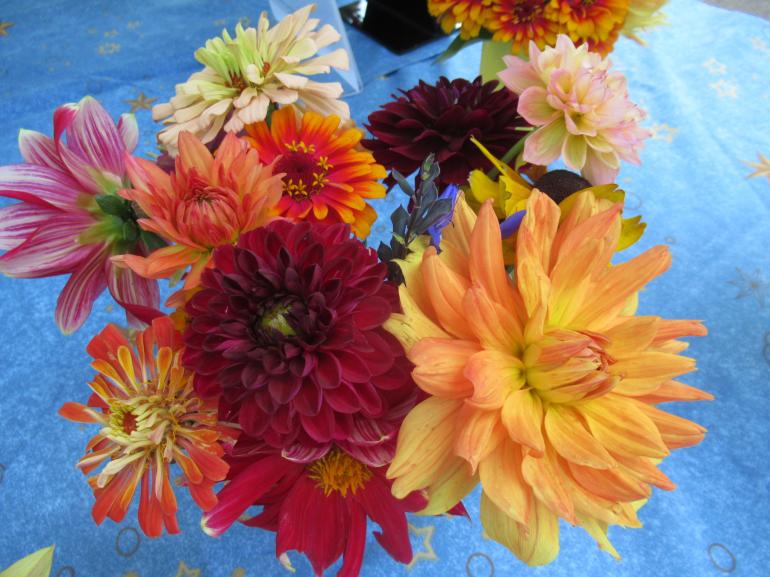 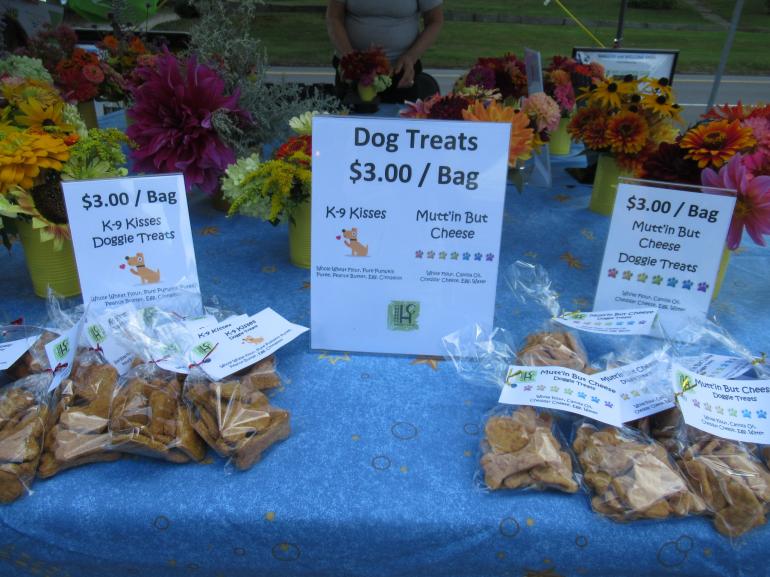 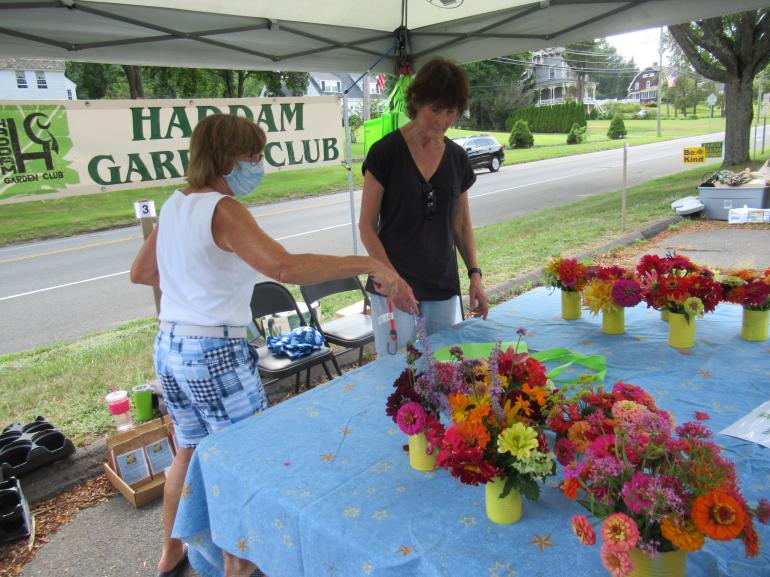 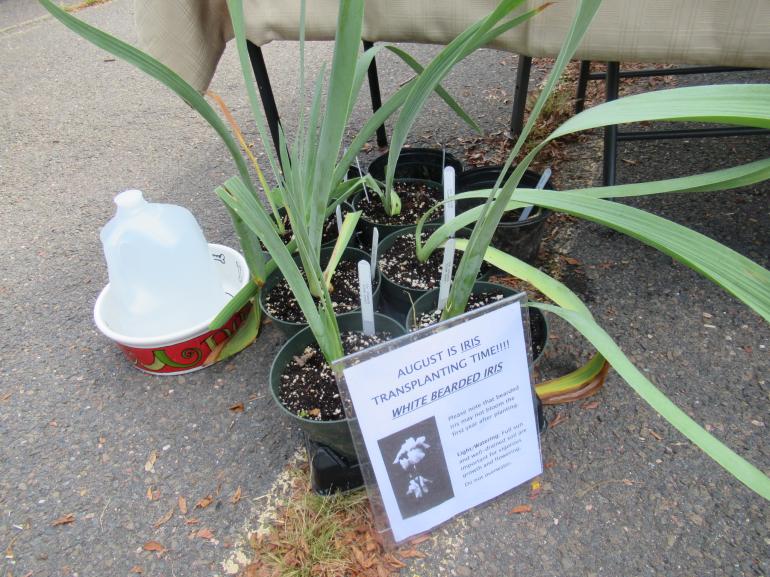 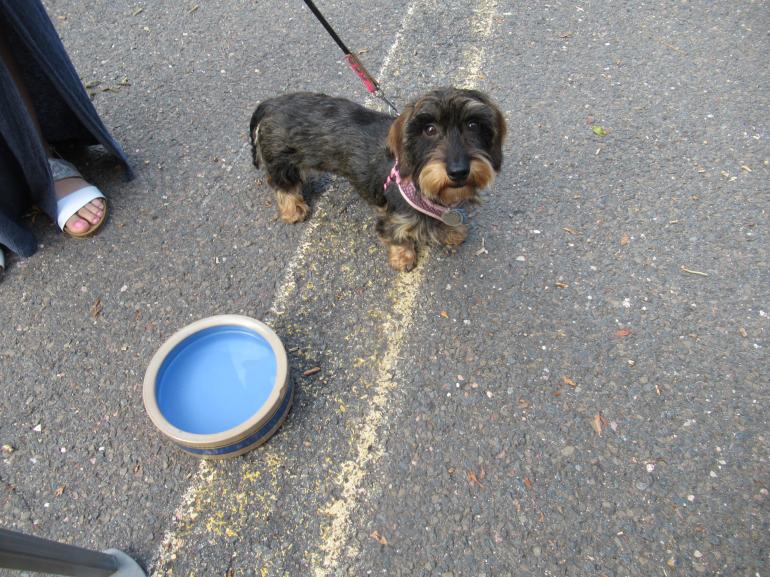 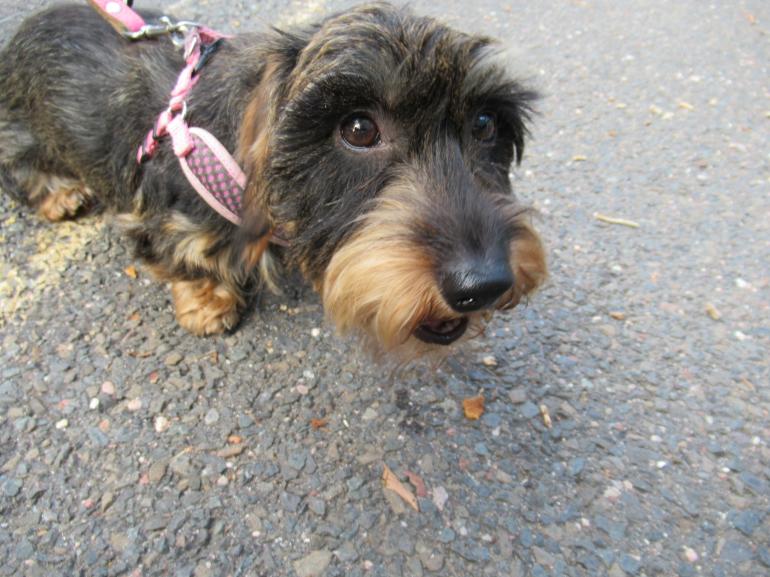 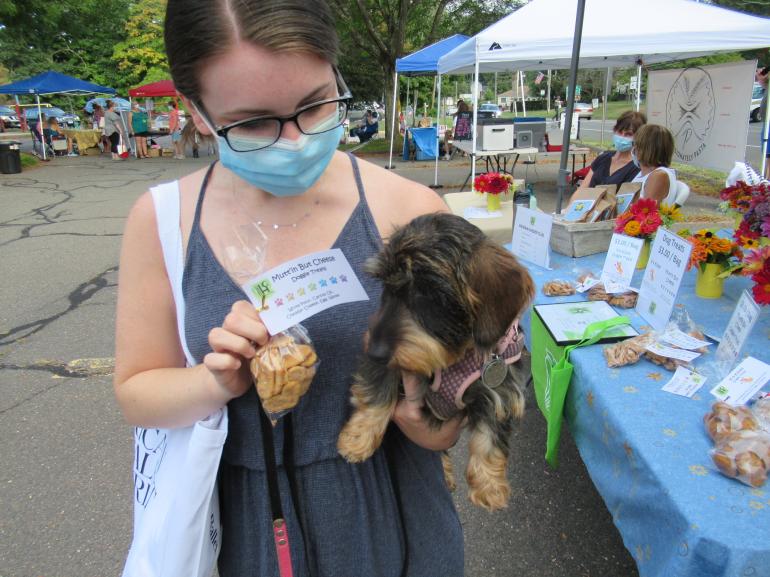 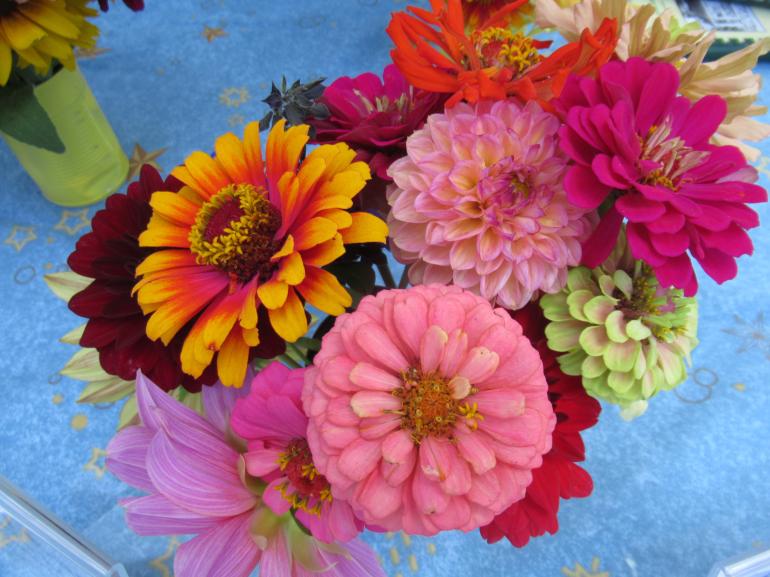 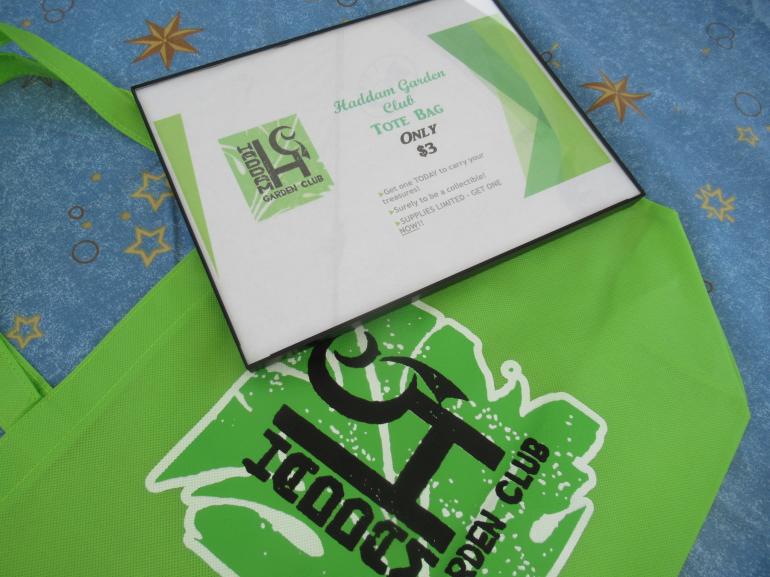 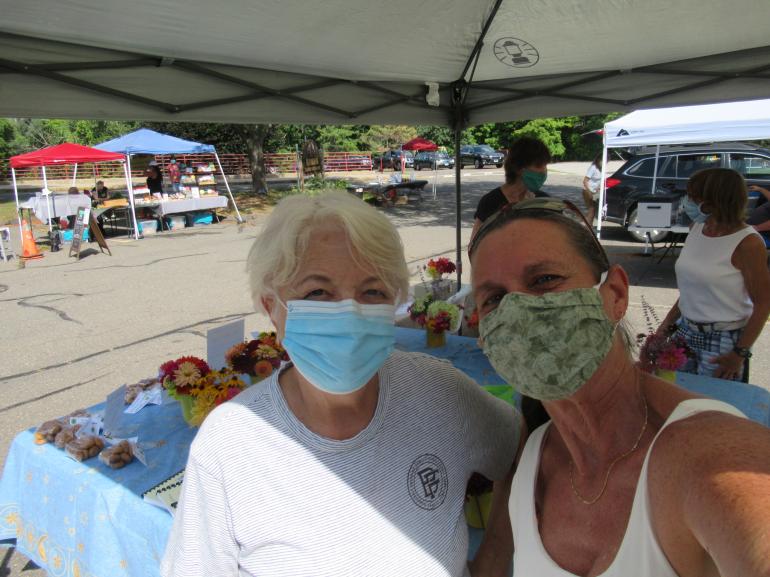 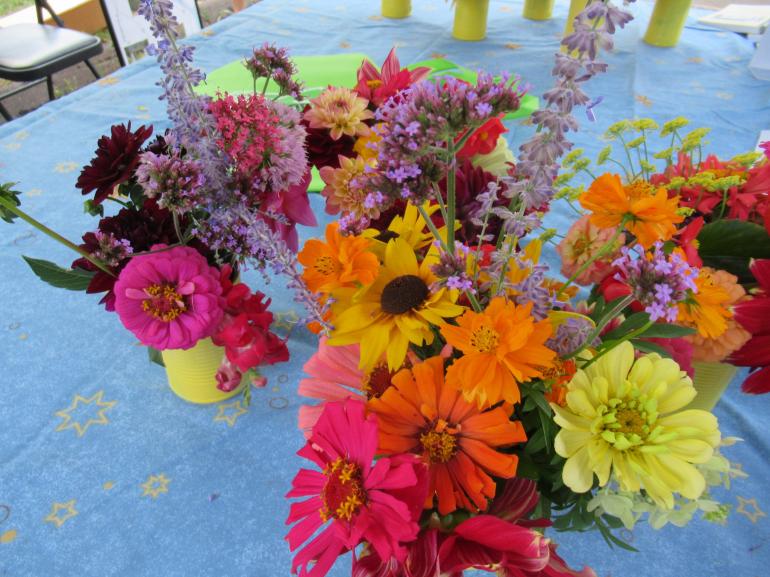 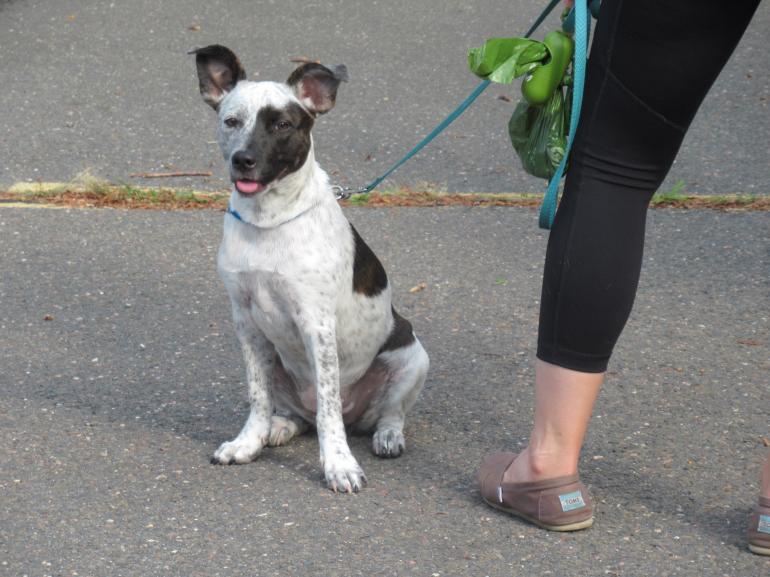 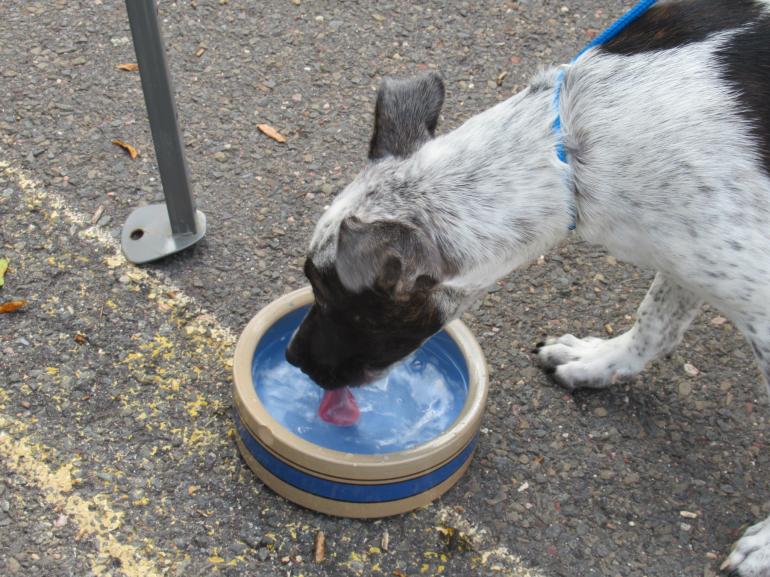 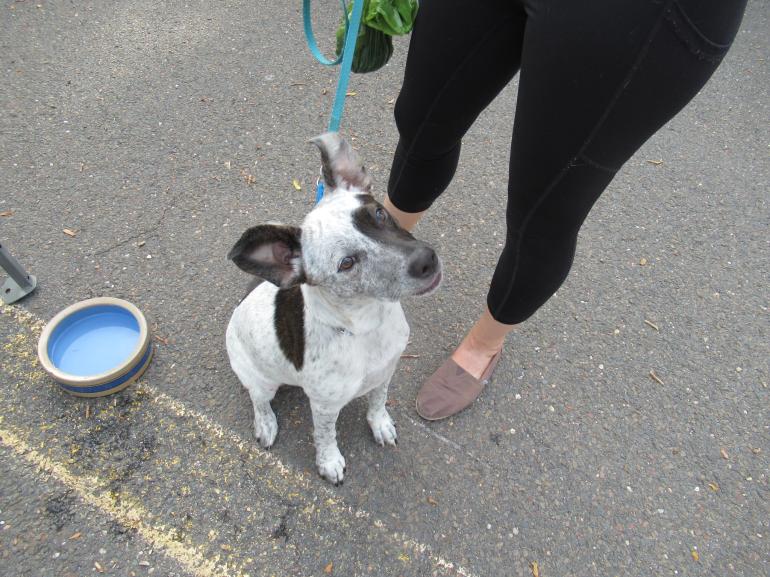 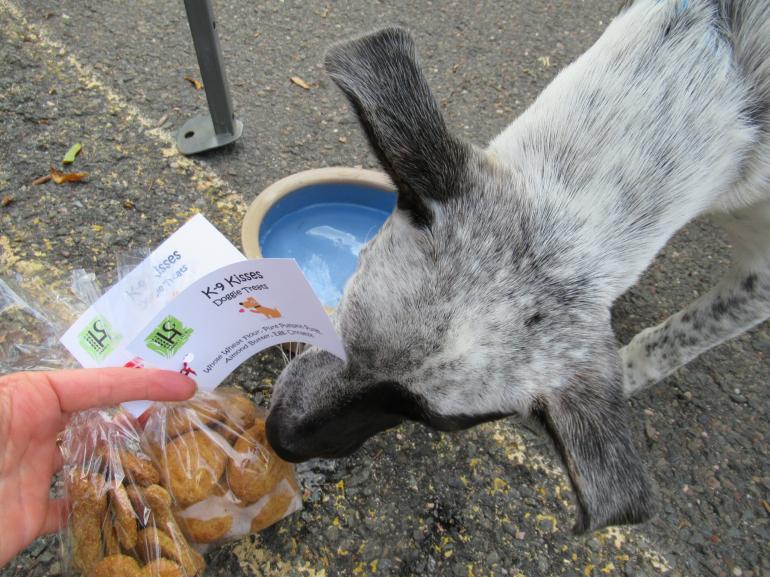 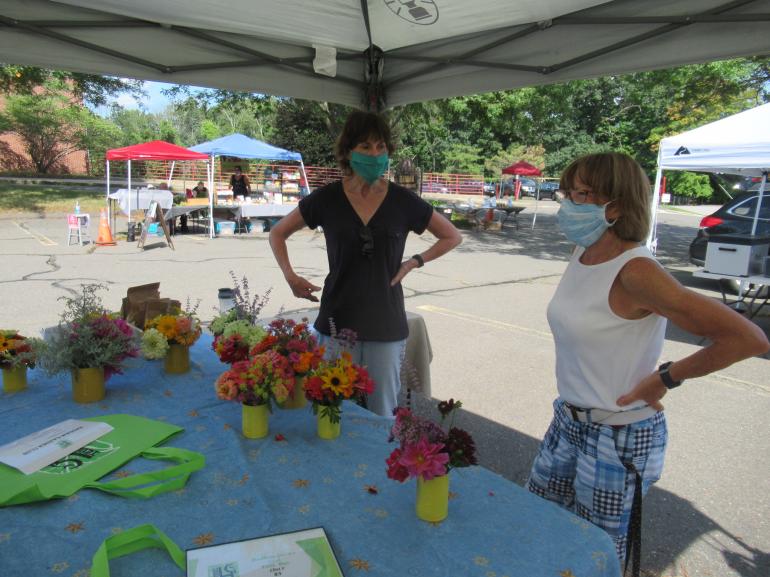 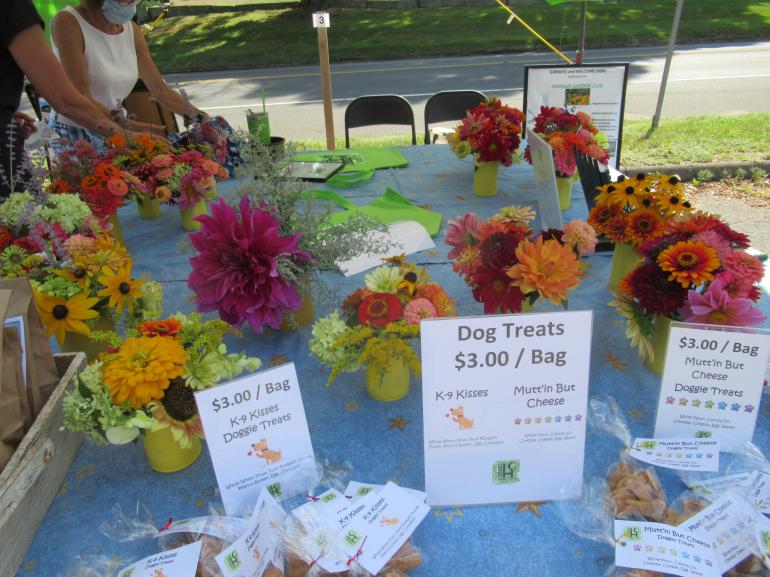 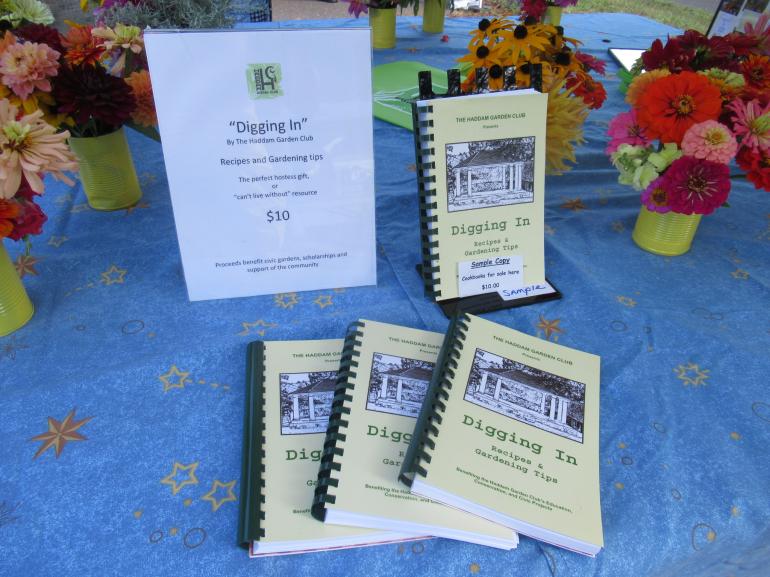 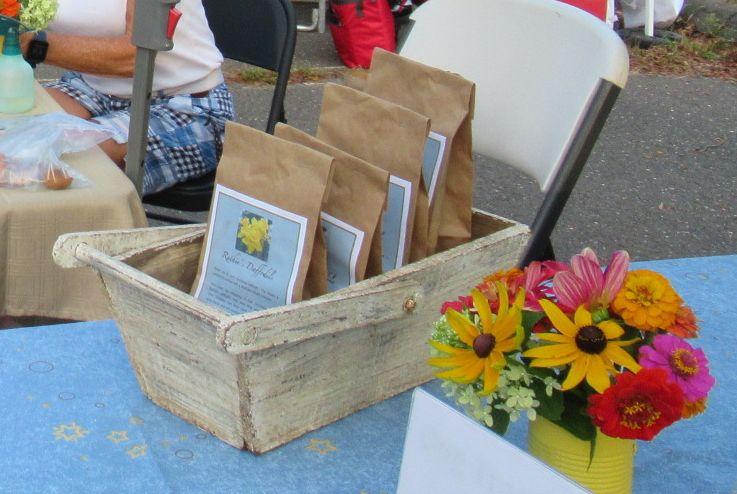 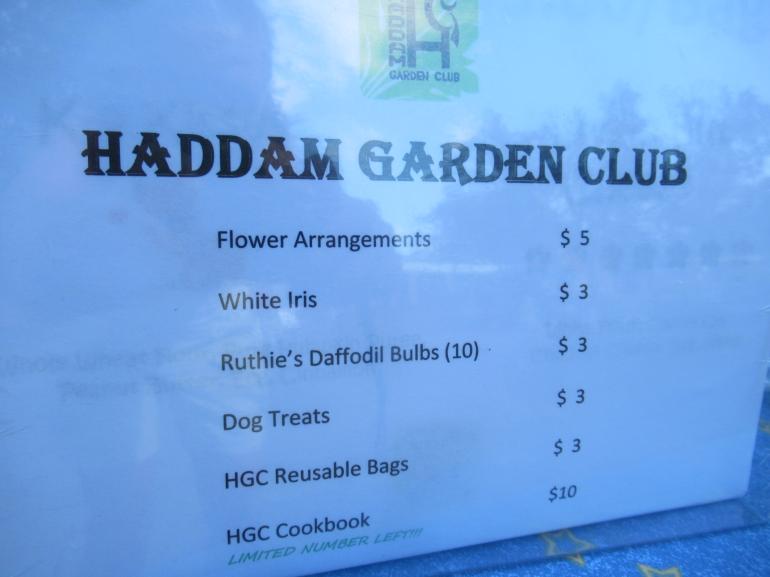 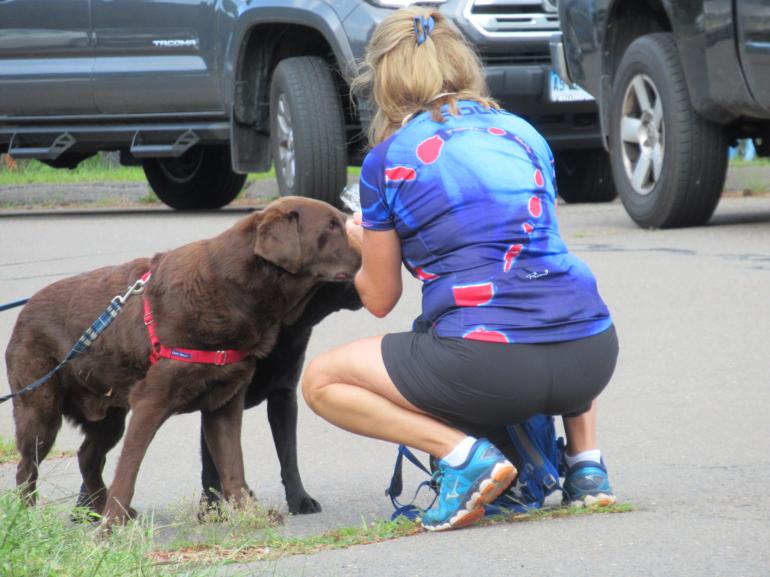 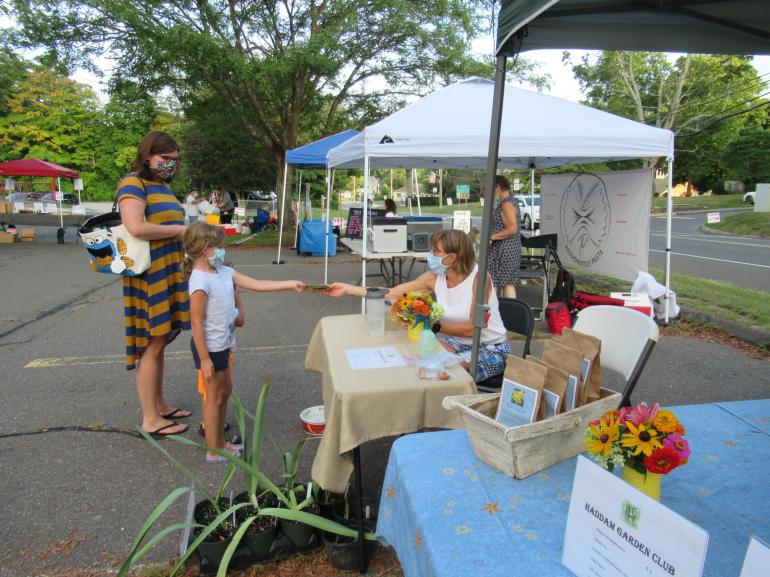 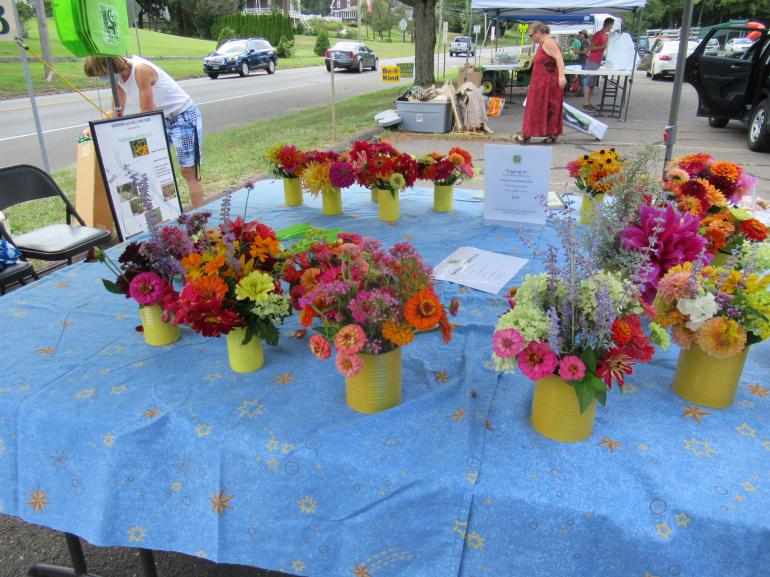 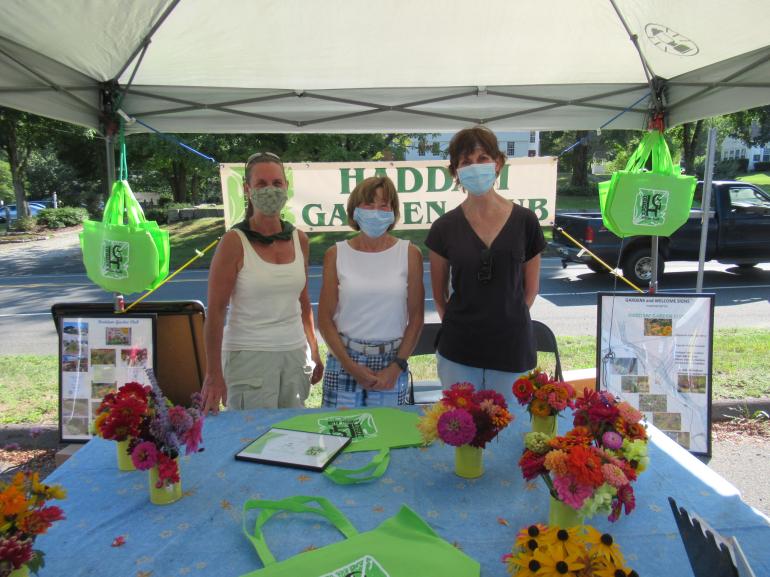 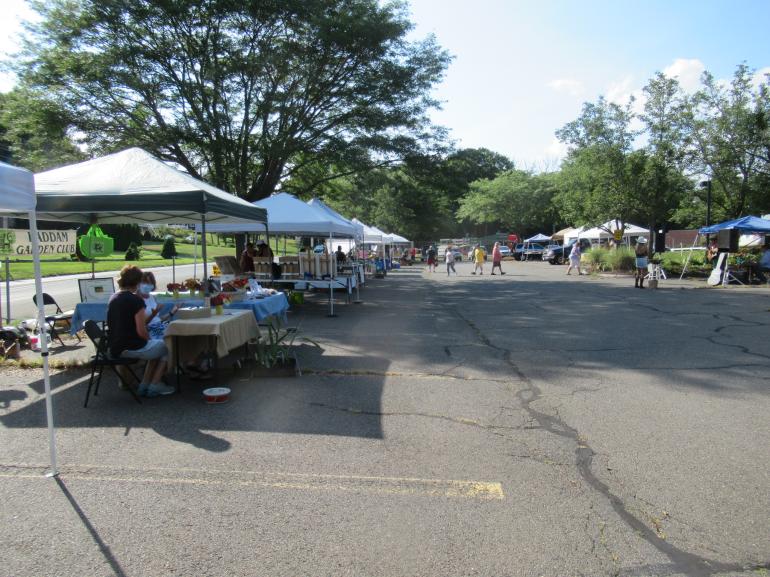 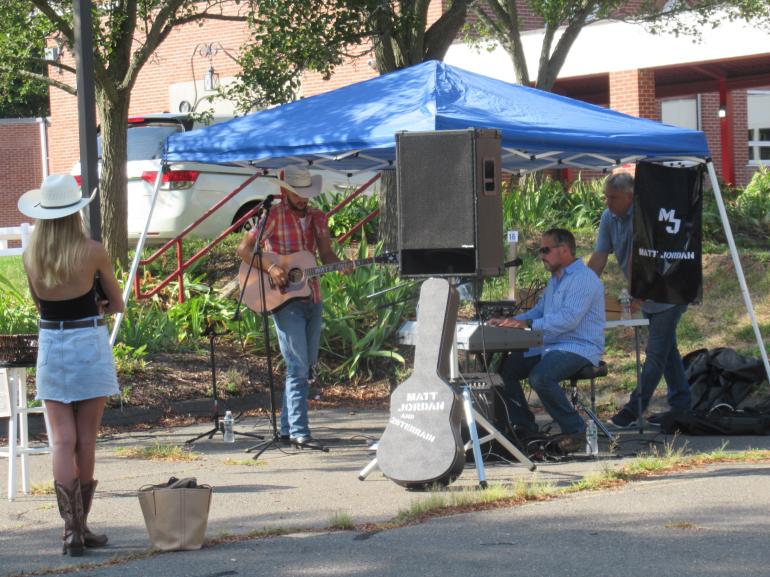 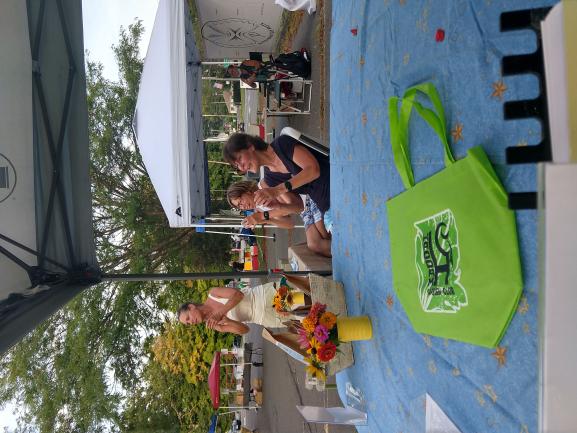 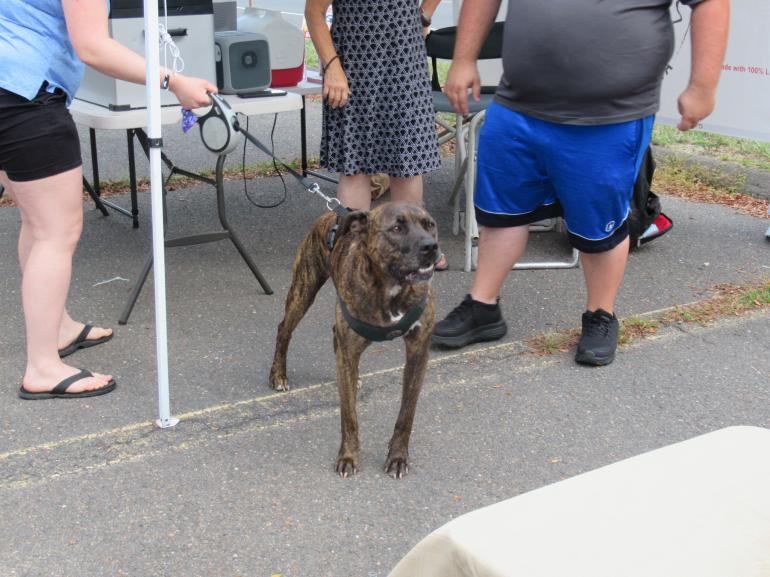 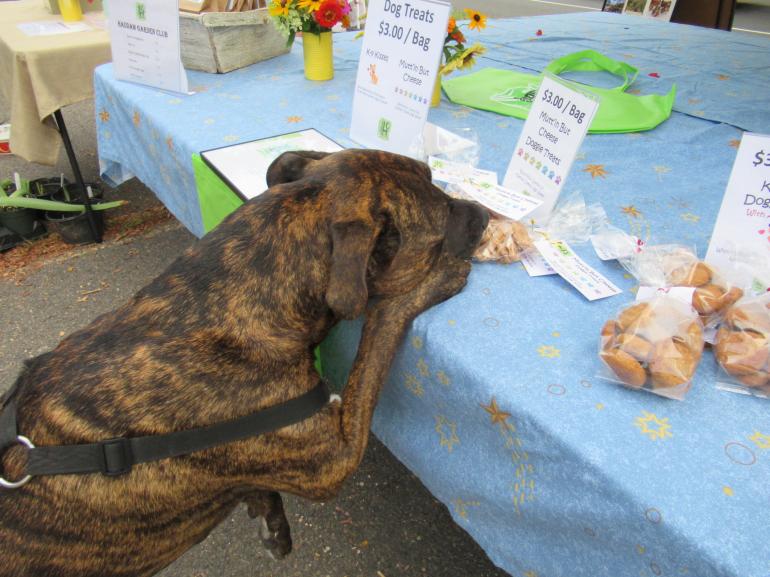 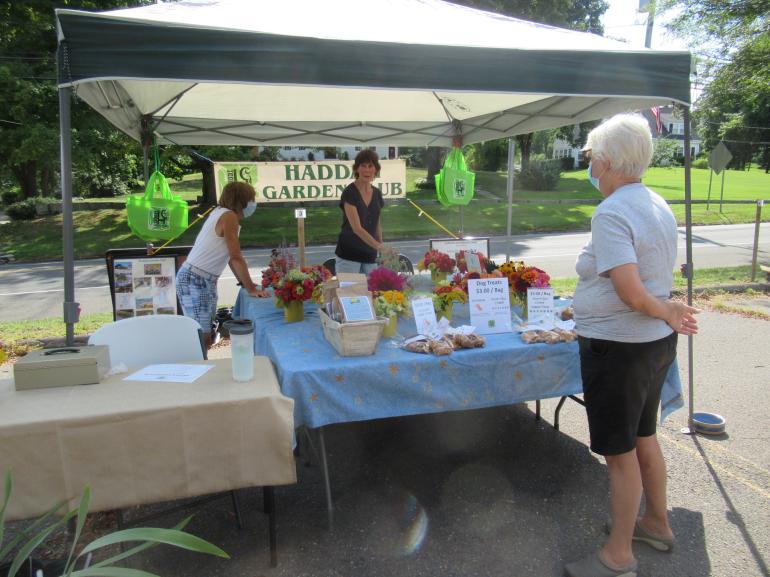 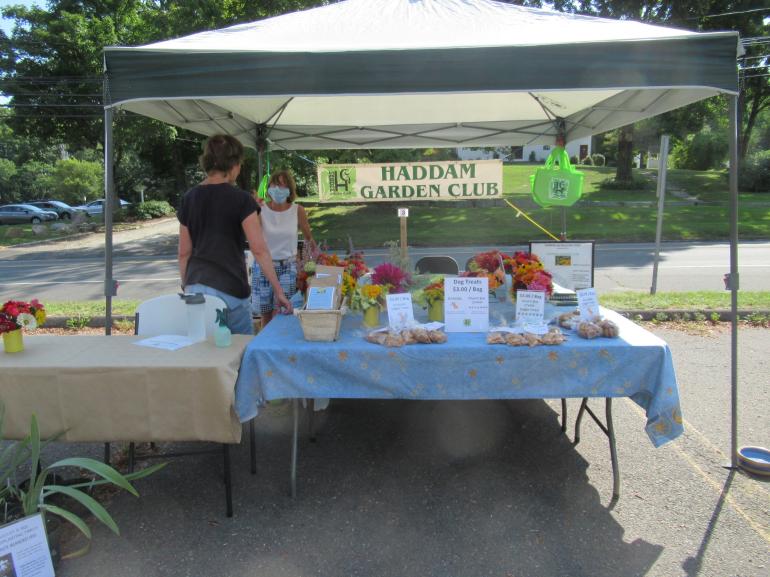 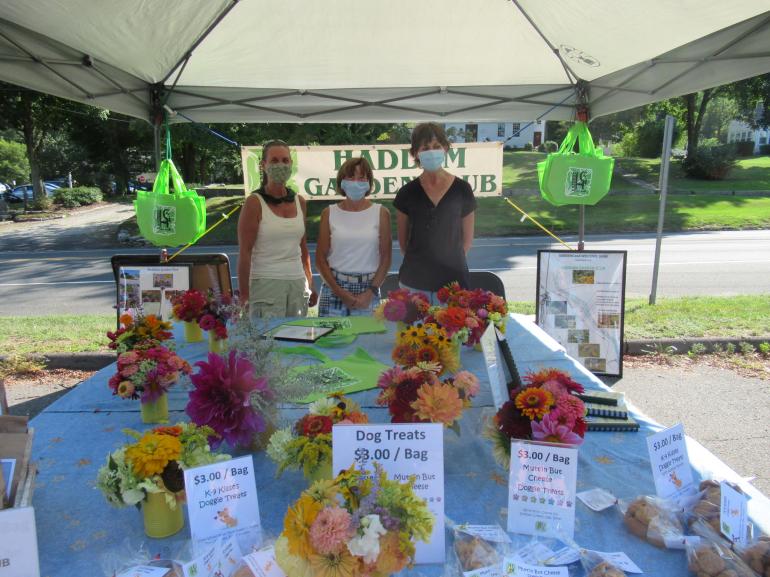 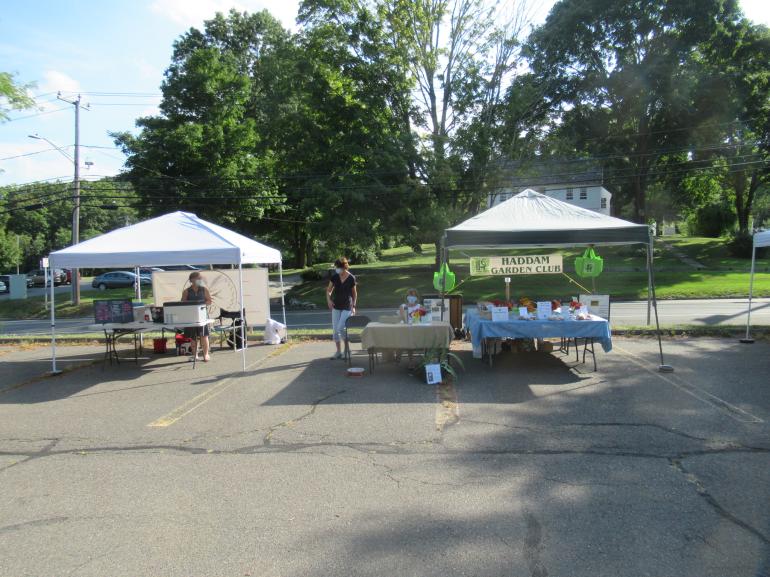 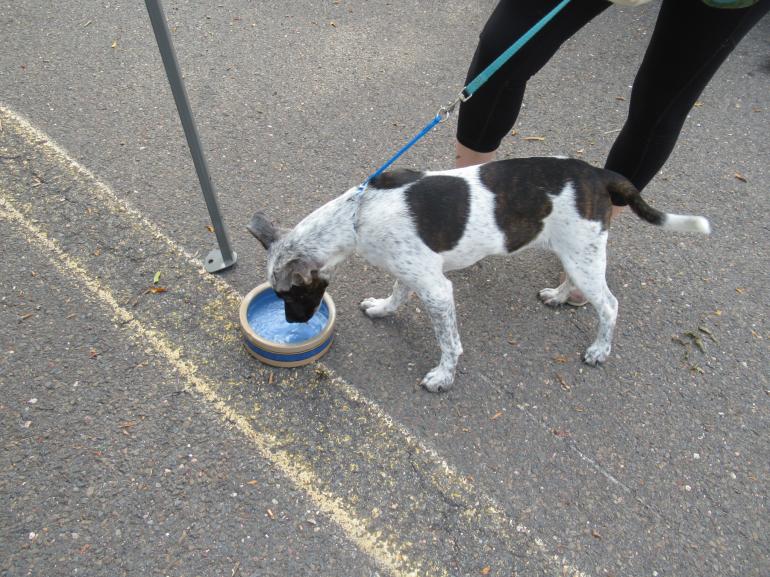 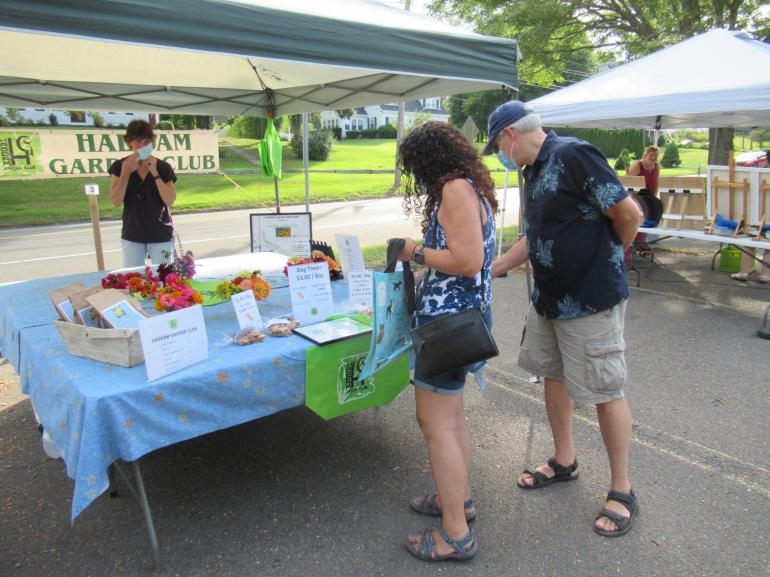 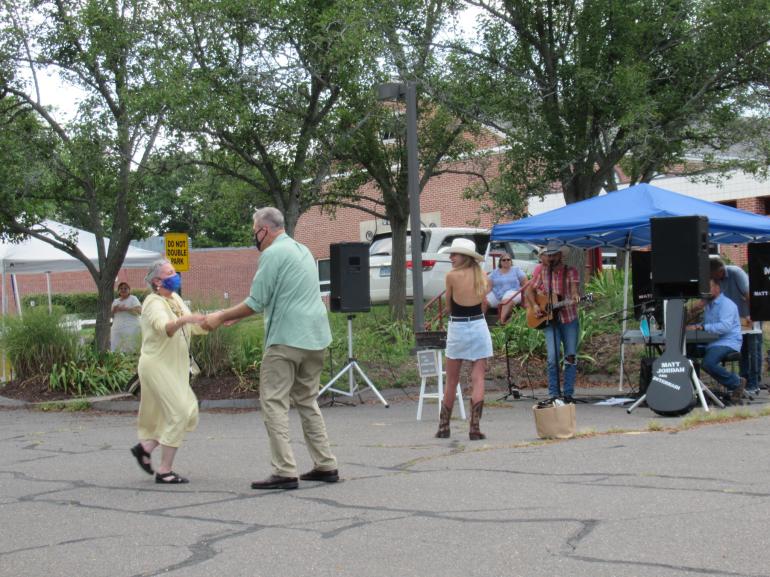 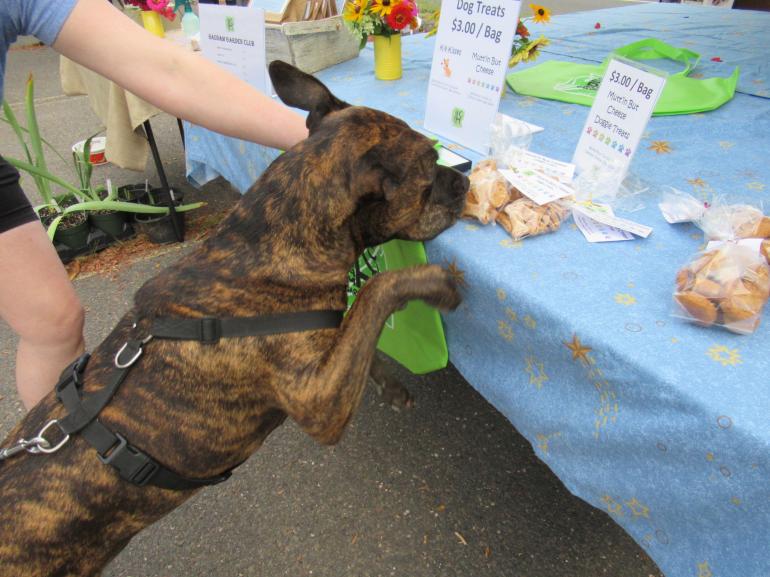 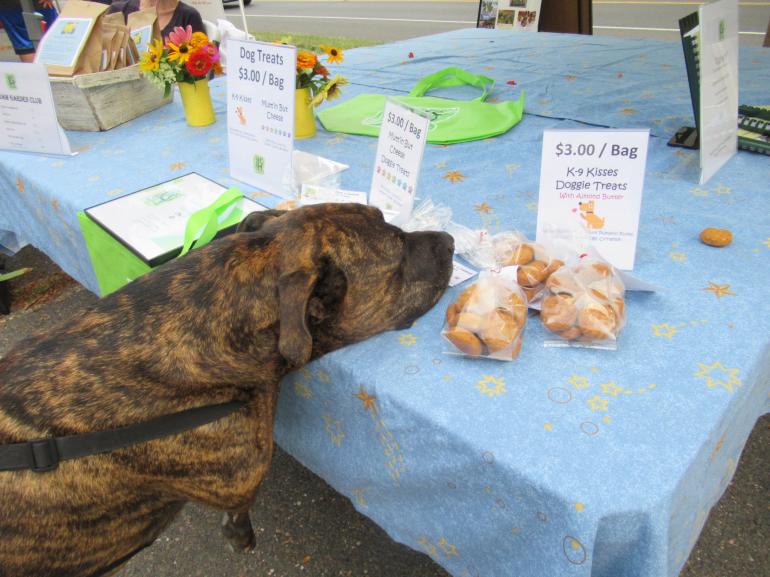